Tudnivalók a felsőoktatási felvételiről:1. A jelentkezés
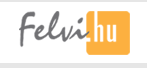 2025. január
Nem azonos az érettségire/szakmai vizsgára jelentkezéssel.
A jelentkező intézi, de segítséget kérhet az iskolában.
Kizárólag elektronikus úton, az E-felvételin keresztül lehetséges.
A jelentkezéshez Ügyfélkapu+ vagy Digitális Állampolgárság szükséges. Az Ügyfélkapu január 15-én megszűnik.
felvi.hu

A jelentkezési kérelmet az E-felvételi rendszerben kell benyújtani.
Rendelkezni kell Ügyfélkapu + / Digitális Állampolgárság (DÁP) regisztrációval, ezek egyikével lehetséges az azonosítás az E-felvételibe való regisztráció során.

A jelentkezést a folyamat végén hitelesíteni kell.

A jelentkezés határideje: 2025. február 15. (éjfél)
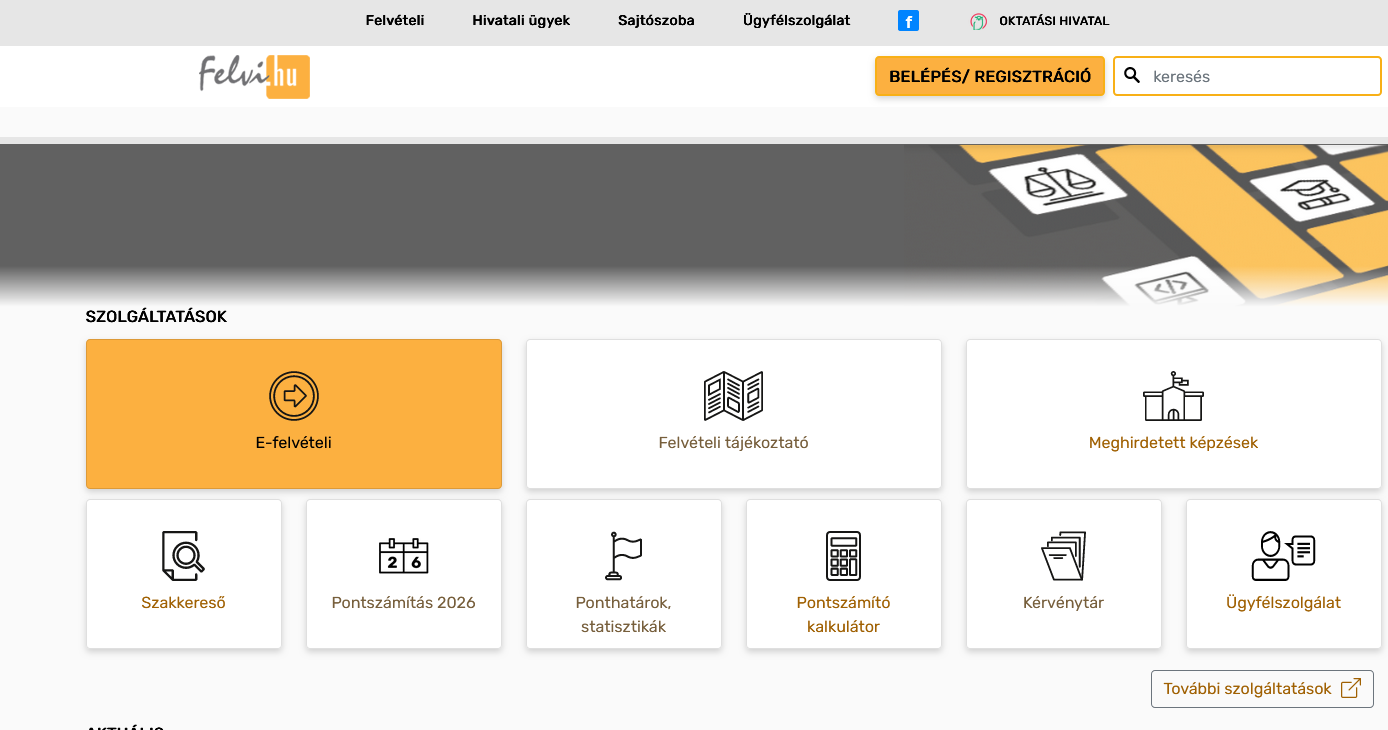 Az E-felvételiben lehet

benyújtani a jelentkezést

feltölteni a szükséges dokumentumokat

befizetni az esetleges kiegészítő eljárási díjat

megerősíteni (hitelesíteni) a jelentkezési kérelmet

az ügyintézési időszakban tájékozódni
A Hivatal az E-felvételiben

küld tájékoztatásokat, hiánypótlási felhívásokat,

mutatja meg a kiszámított felvételi pontszámot,

teszi elérhetővé a besorolási döntést,

fogadja a jogi képviselő nélküli felperesek jogorvoslati kérelmeit.
A jelentkezés menete
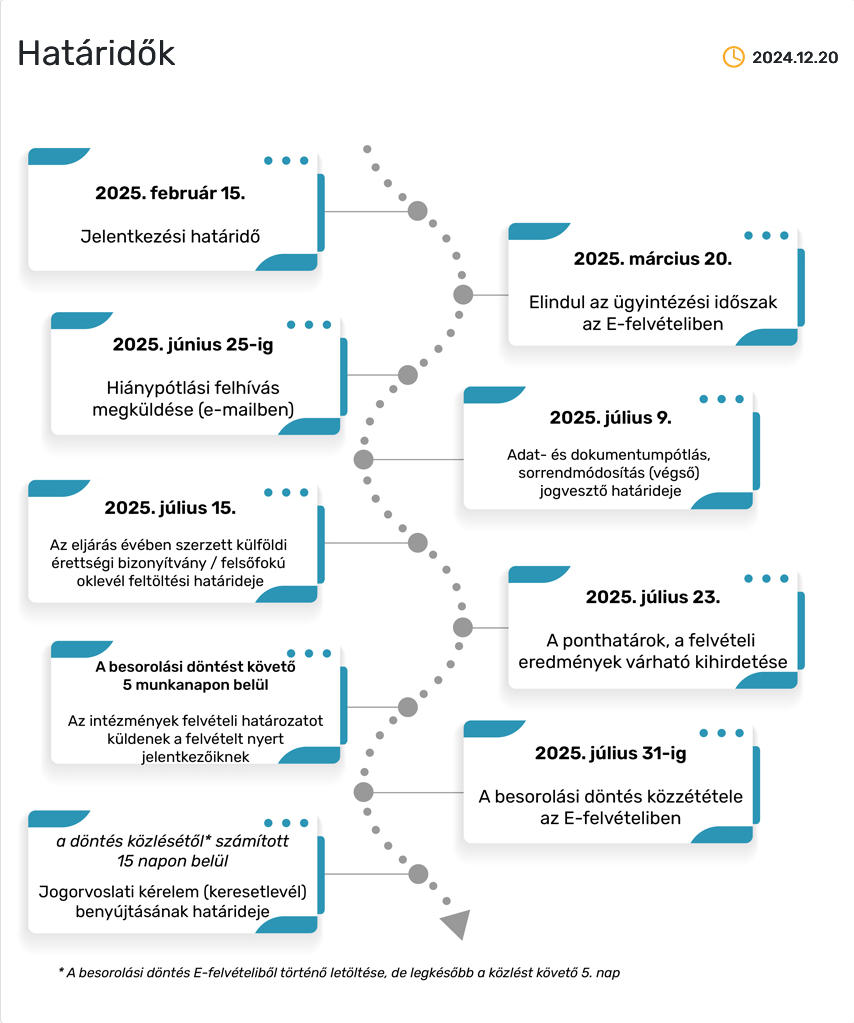 Ügyintézési időszak
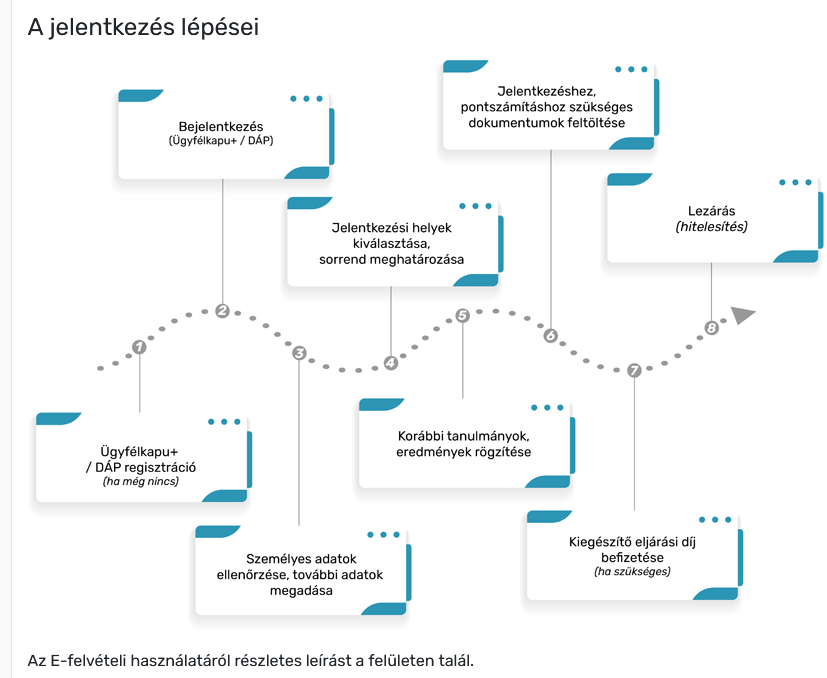 1. lépés: regisztráció és belépés
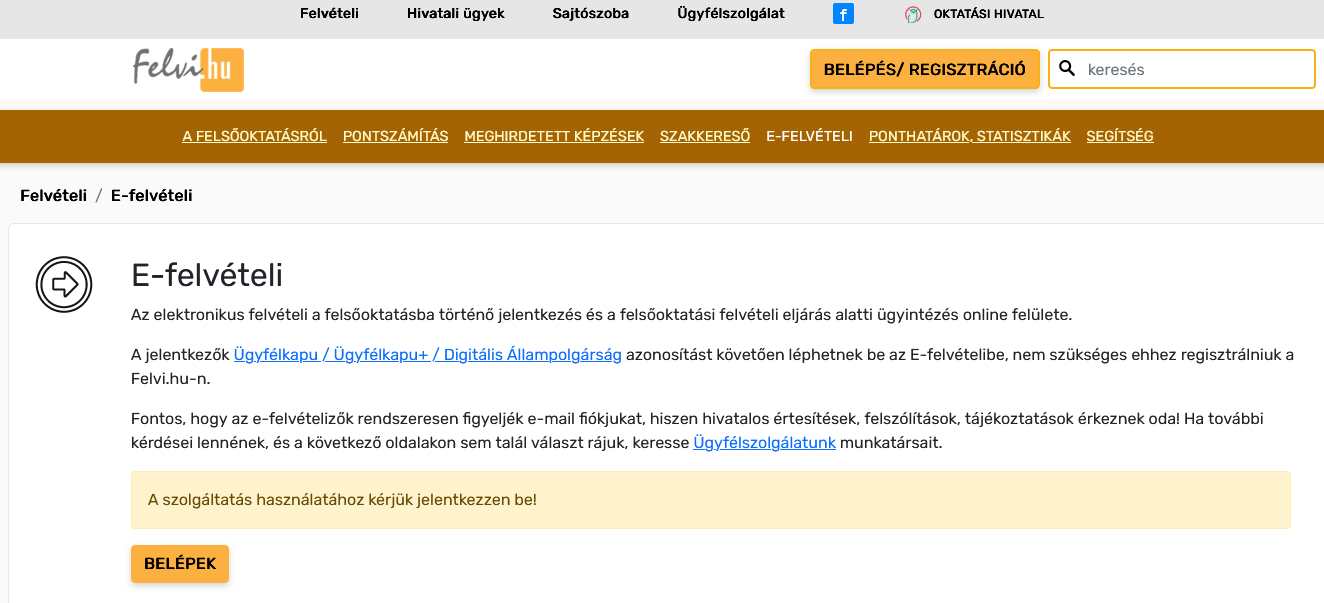 Fontos: a hagyományos Ügyfélkapu azonosítási szolgáltatás 2025. január 15-ével megszűnik!
Az E-felvételibe történő első belépéskor a rendszer automatikusan elküldi a jelentkező egyedi biztonsági kódját (amelyre szintén szükség van a felületre való belépéshez) és a felvételi azonosító számát is.

Felvételi azonosító szám: ezen tartják nyilván az adatait, ügyintézéskor vagy tájékozódáskor erre kell hivatkozni. Folyamatosan látható az E-felvételi felületén is, 12 jegyű 310 kezdetű szám.
A személyes adatokat és a lakcímet nem kell beírni, mert a rendszer automatikusan átveszi a központi nyilvántartásból, ezeket az adatokat az E-felvételi felületén nem lehet módosítani.

Ha az ellenőrzés során helytelen személyes és lakcím adatok jelennek meg, akkor ezek javításáról kormányablakban, okmányirodában lehet intézkedni.
Célszerű folyamatosan figyelni az e-maileket, Spam mappát is!
2. lépés: képzések kiválasztása
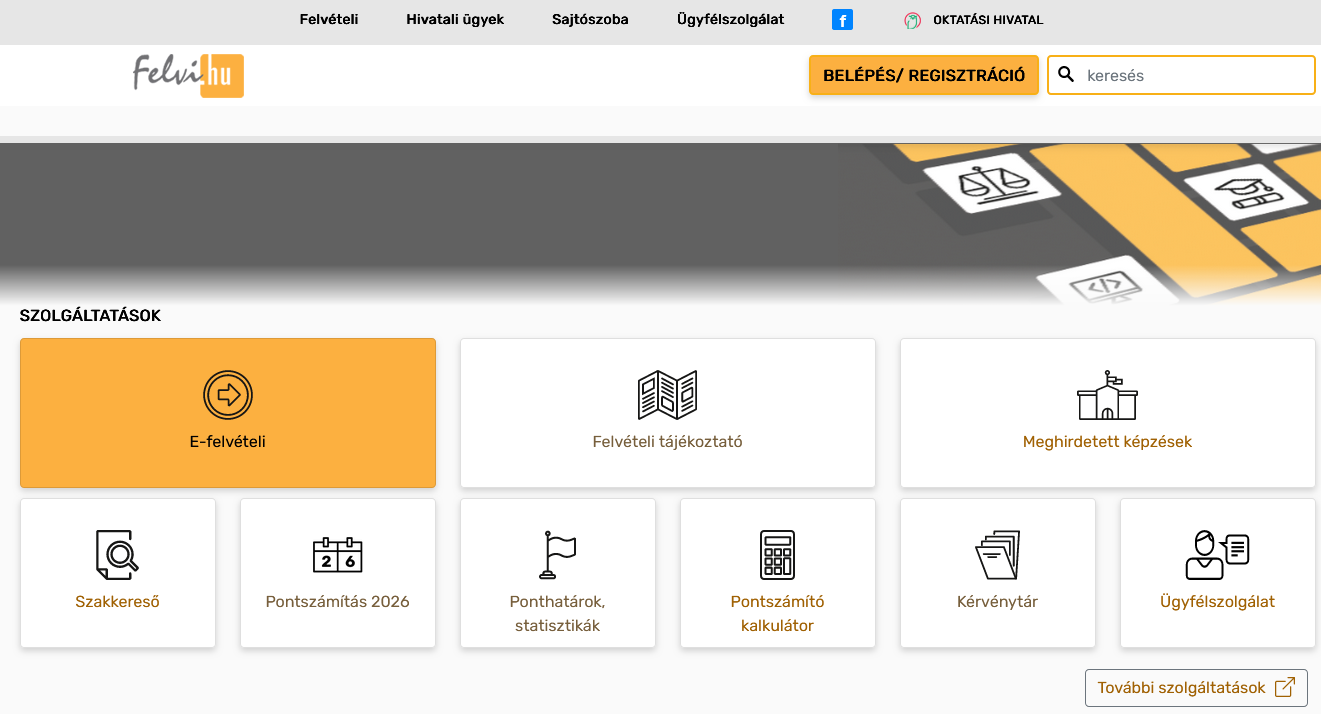 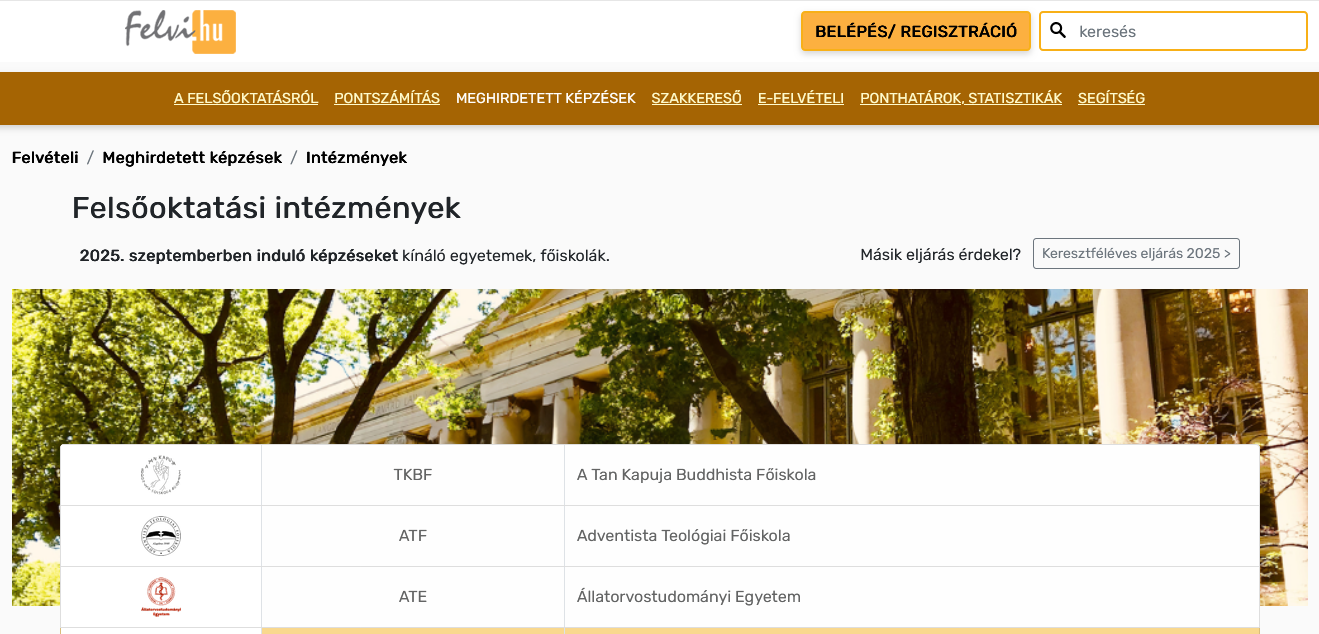 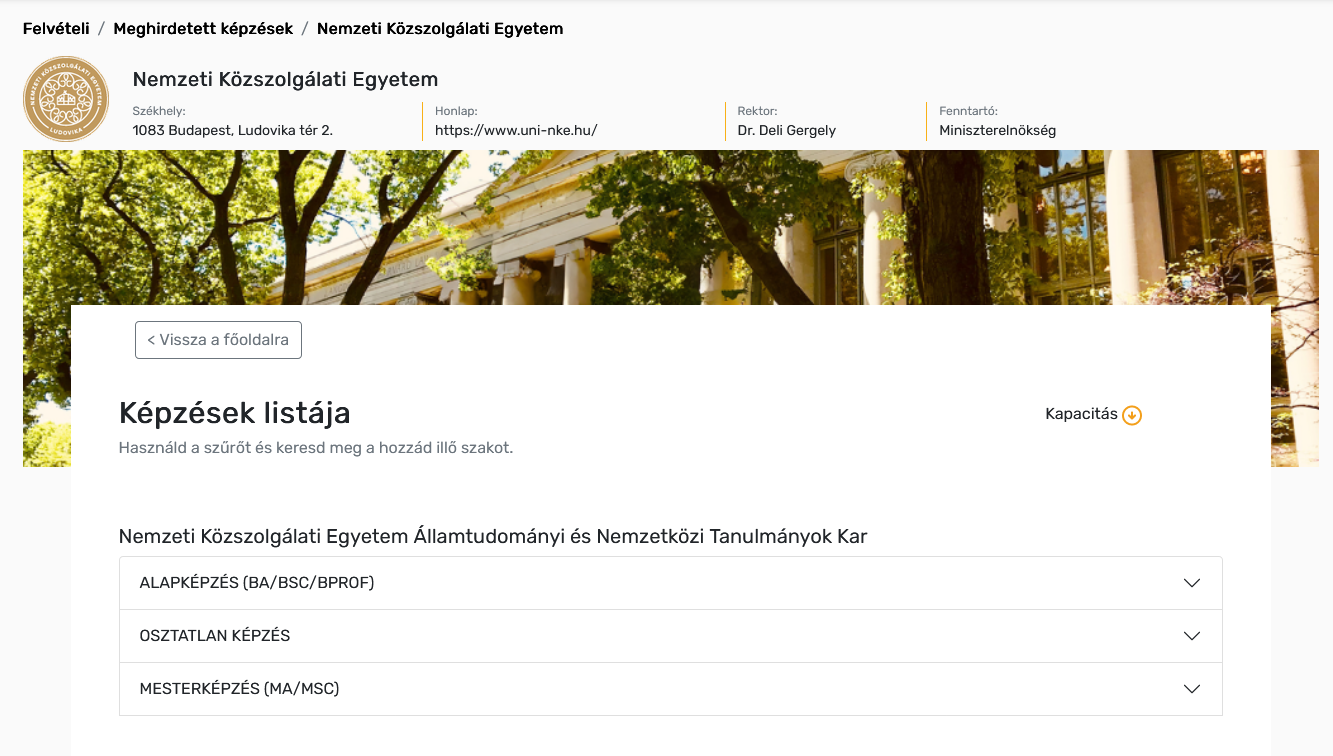 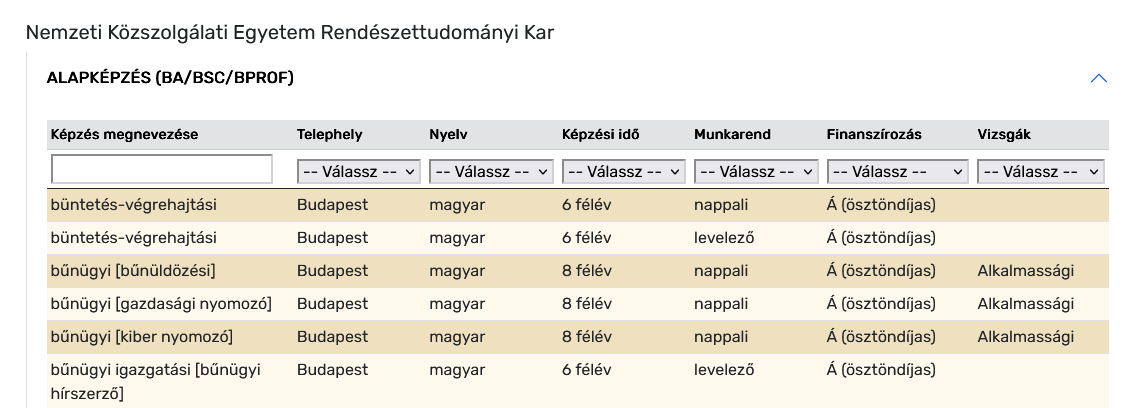 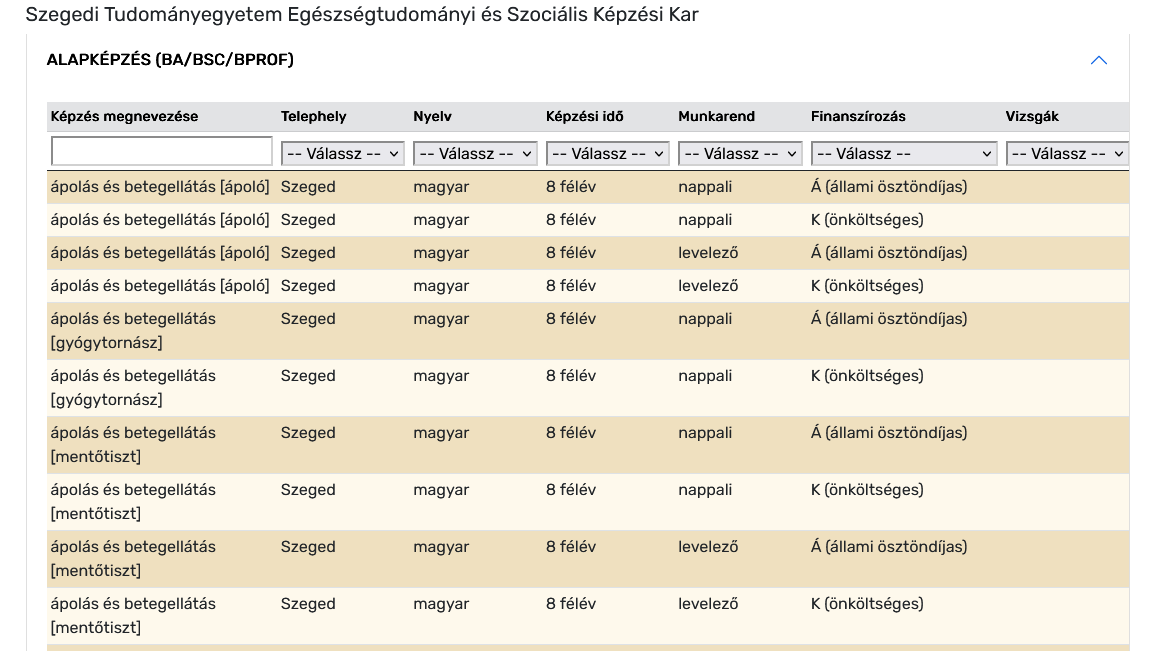 Összesen legfeljebb hat jelentkezési hely jelölhető meg. 
DE: ha ugyanazon jelentkezési helynek két finanszírozási formáját, az államilag támogatottat és az önköltségest is megjelöli a jelentkező, akkor az egy jelentkezésnek számít, de az ösztöndíjas a jelentkezés sorrendjénél érdemes hátrébb sorolni.




Díjmentesen három képzés megjelölésére van lehetőség.
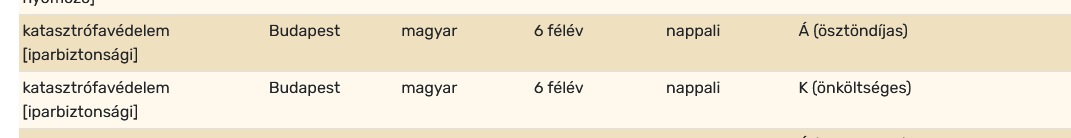 A három díjmentes helyen felül, összesen legfeljebb három jelentkezési helyért 2000-2000 Ft kiegészítő díjat kell fizetni. 

A rögzített jelentkezési helyek száma alapján az E-felvételi automatikusan kiszámolja a fizetendő kiegészítő eljárási díjat, amelyet a jelentkezési határidőt követő 15 napban kell befizetni bankkártyával az E-felvételiből elérhető fizetési felületen.
A jelentkezési időszakban (2025. február 15-ig) az E-felvételi fizetési funkciója nem érhető el, a kiegészítő eljárási díjat csak utólag – hitelesítés után –, a megadott határidőig kell befizetni!

A befizetést visszaigazoló bizonylat is innen tölthető le.
Figyelni kell a megjelölt helyek sorrendjére! 
A jelentkezőt a jelentkezések sorában szereplő helyek közül az első olyan  helyre veszik föl, amelynek jelentkezési ponthatárát elérte. 
Ezért az a hely kerüljön előre, ahová leginkább szeretne a jelentkező bekerülni!
Módosítási lehetőségek az ügyintézési időszakban:
 
2025. március 20. és július 9. között:
A jelentkezési határidő (február 15.) után új képzést már nem lehet megjelölni, 
DE lehet módosítani: pl. finanszírozási forma, telephely.
Egy alkalommal lehetőség van a jelentkezések sorrendjének módosítására, 

illetve a jelentkezéseket vissza is lehet vonni. 

A befizetett kiegészítő eljárási díjat nem lehet visszaigényelni!

A módosításokat nem lehet visszaállítani!
Egyes felsőoktatási intézmények alkalmassági, gyakorlati felvételi vizsgát is tartanak, ezért külön eljárási díjat kérhetnek, amelyet a felsőoktatási intézménynek kell befizetni. 
Pl. a MOME egyes képzésein a gyakorlati vizsga 5000 Ft, az NKE alkalmassági vizsgája nem díjköteles.


Ezeket a vizsgákat az adott intézmények szervezik. Az időpontról, a lebonyolításról, a külön eljárási díj befizetésének módjáról, határidejéről  vizsgabehívóban küldenek tájékoztatást. 

Az alkalmassági vizsga minősítése megfelelt, nem felelt meg.
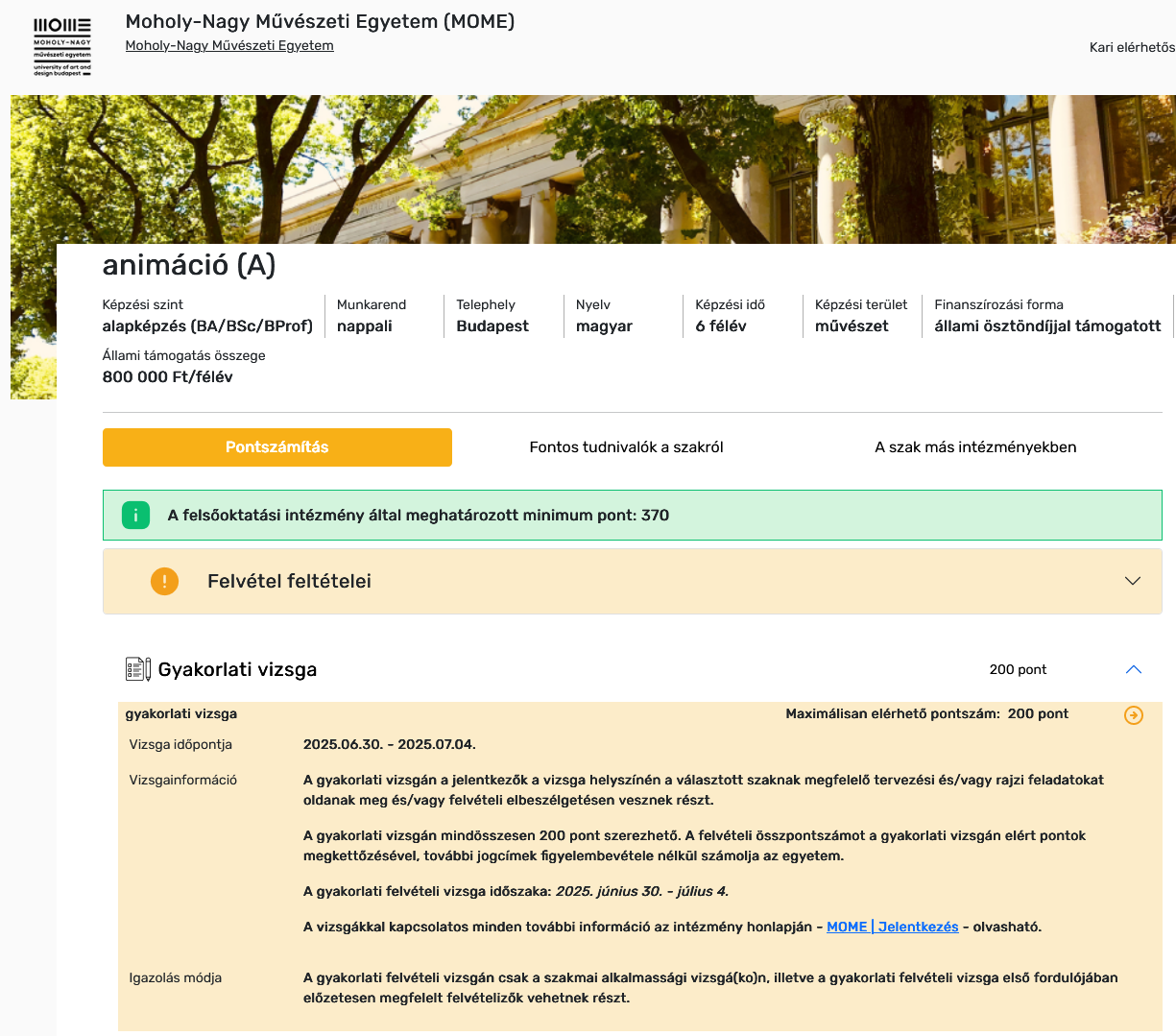 A gyakorlati, alkalmassági vizsgával kapcsolatban az intézmények honlapján érdemes tájékozódni.
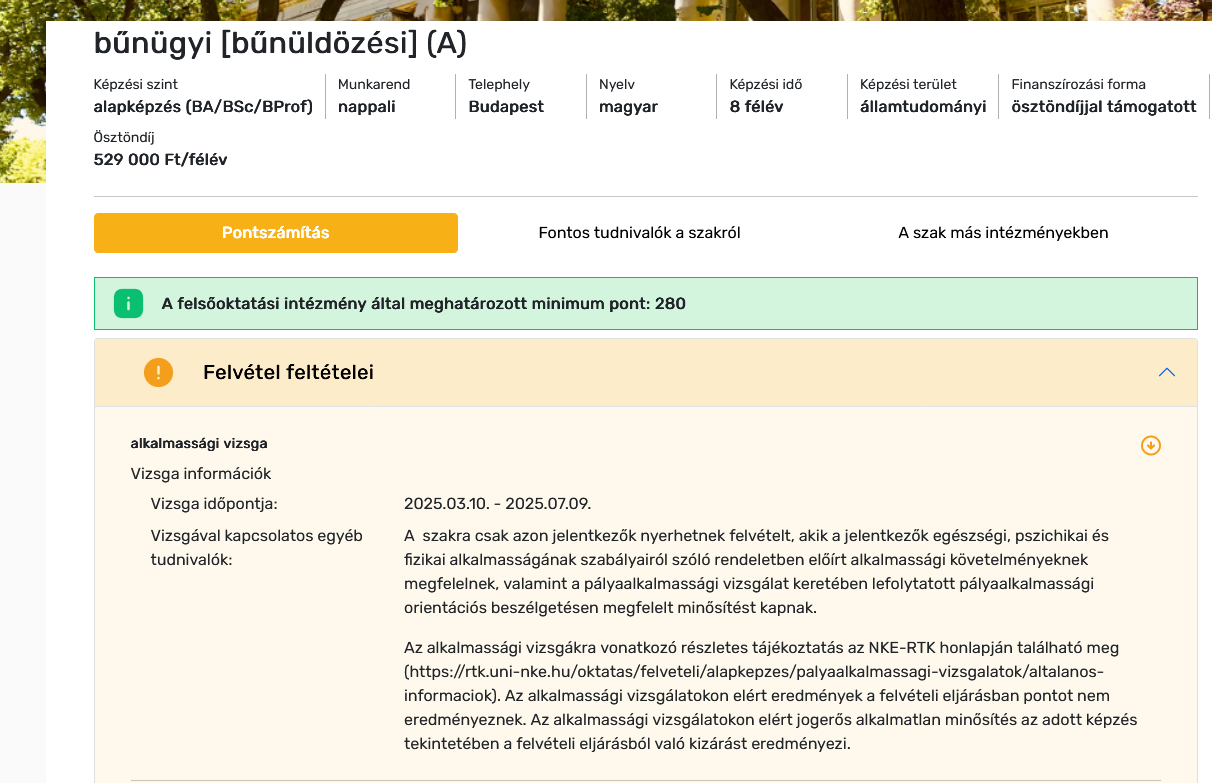 DOKUMENTUMOK feltöltése:


NEM KELL FELTÖLTENI:
A nyelvvizsga bizonyítványokat
Az érettségi bizonyítványokat és tanúsítványokat

Ezek adatait nem kell megadni, a rendszer a központi nyilvántartásból kéri le.
FEL KELL TÖLTENI :

a középiskolai bizonyítvány másolatát minden évfolyamról, amelynek eredményeiből a tanulmányi pontok számíthatók,
 
intézményi pontok számításához szükséges dokumentumokat pl. a szakértői bizottság szakvéleményét, jegyzői határozatot a hátrányos helyzetről, 
szakképesítés igazolását, 

a versenyeredmények igazolását stb.
Szakképzettség: a jelentkezéskor meg kell adni a szakmák  azonosító számát.
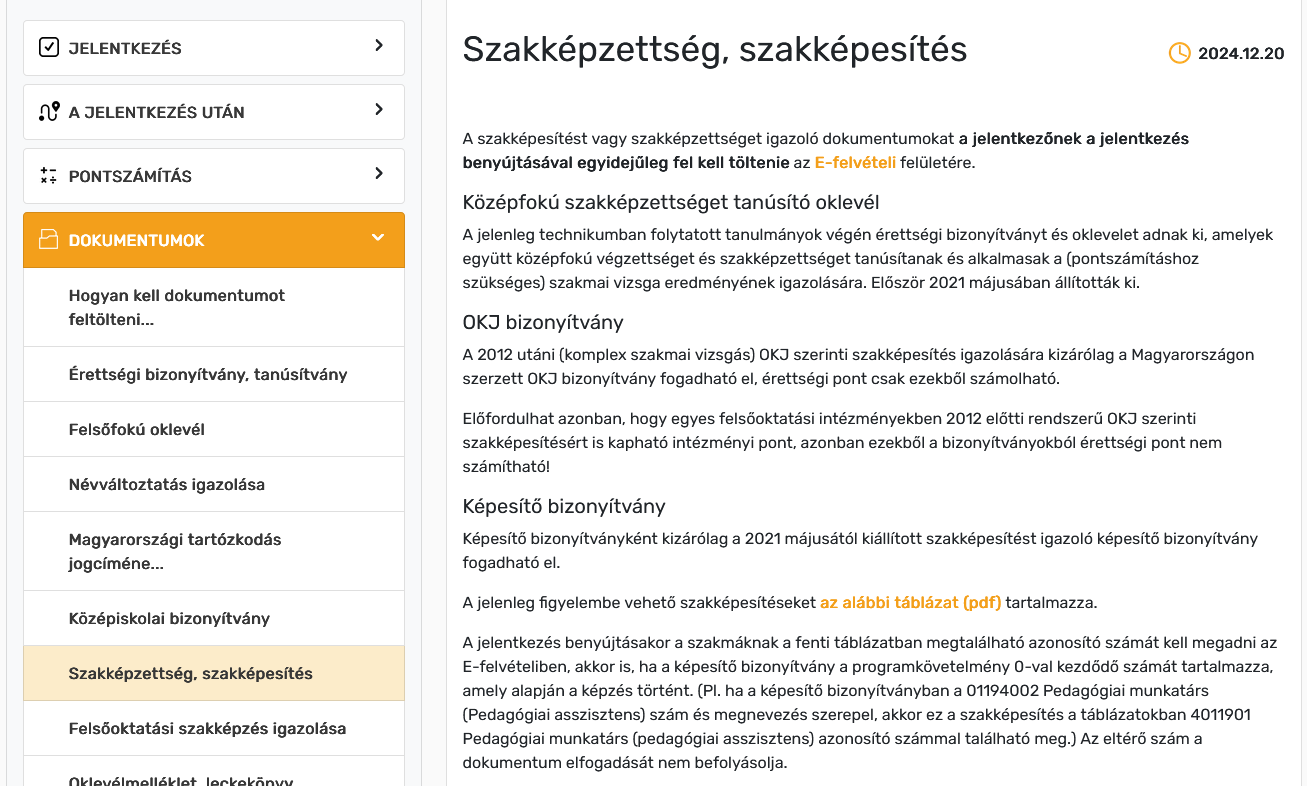 https://www.felvi.hu/felveteli/jelentkezes/felveteli_tajekoztato/FFT_2025A/dokumentumok/szakkepzettseg
Mire kell figyelni a feltöltéskor?

Egy dokumentum egy fájl legyen,
jpg vagy pdf formátumban, a megfelelő irányba forgatva, 
minden adat és a pecsétek legyenek rajta jól láthatók!
Az egyes dokumentumok a megfelelő helyre kerüljenek.
A feltöltés után menteni kell.

A jelentkezés véglegesítése előtt érdemes ellenőrizni:

minden szükséges dokumentumot fel van-e töltve
minden adat és a pecsétek is jól olvashatók
teljes terjedelmében megvan
A felület csak a feltöltés sikerességét igazolja vissza, a továbbiak ellenőrzése a jelentkező felelőssége!
A legfontosabb határidők még egyszer:
TOVÁBBI INFORMÁCIÓK:

 felvi.hu 
Sikur Tamásné igazgatóhelyettes06 66/323 022+36 70/508 3088